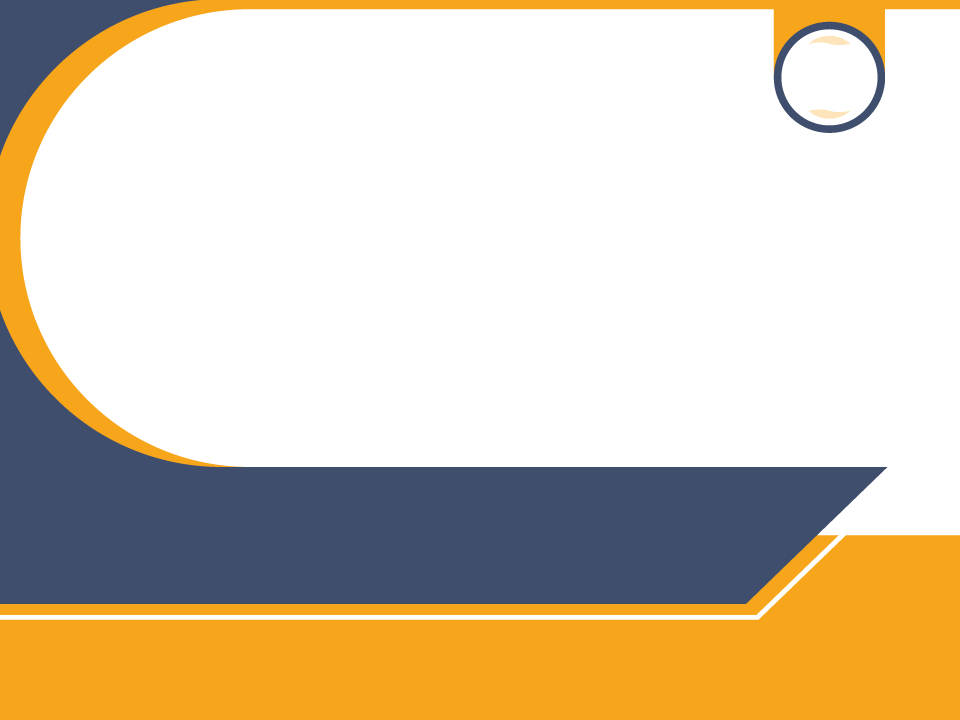 3조
일본의 사회
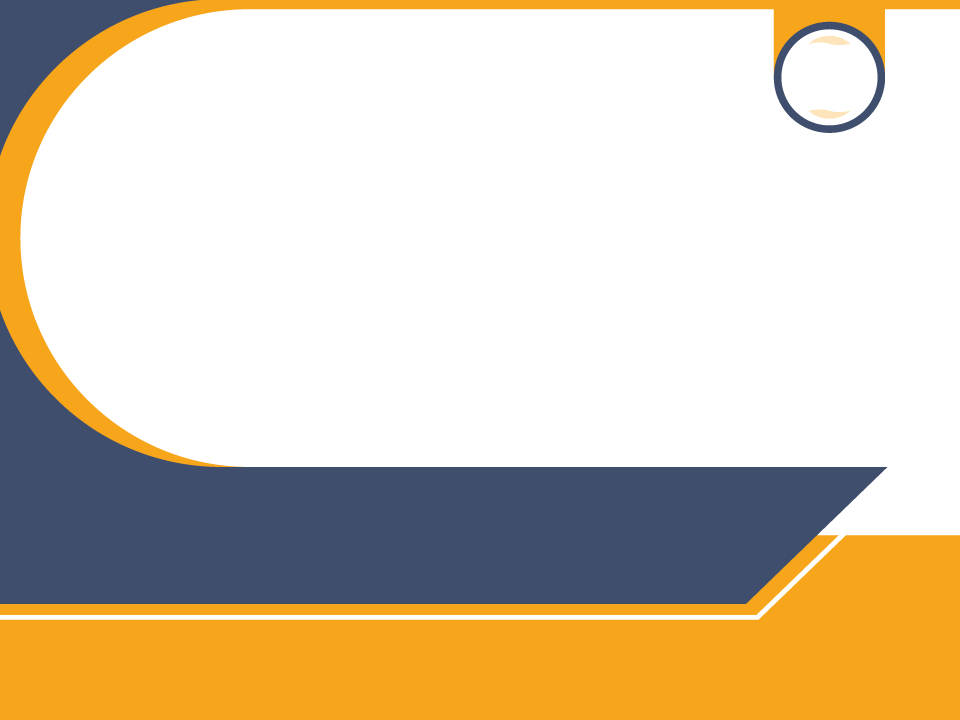 3조
일본의 사회
일본의 국가
일본의 사회
CONTENTS
01
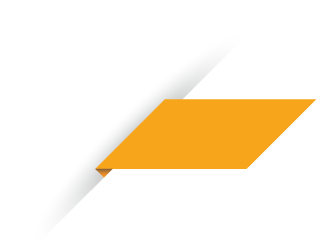 일본의 시대적 상황
01
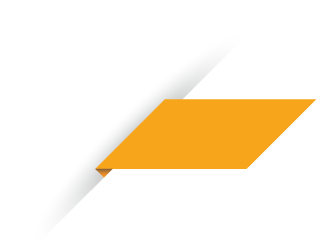 03
02
일본의 현재 사용 화폐
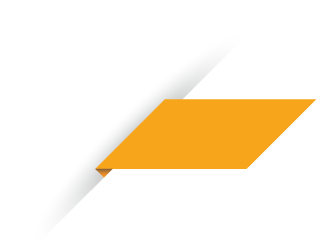 03
일본의 현재 고령화 시대
일본의 사회
일본의 현재 시대
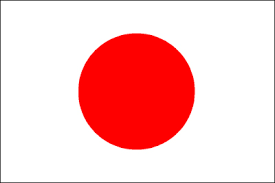 일본의 국기
일본의 국장
일본의 사회
01
일본 시대적 상황 - ① 근세 시대 (에도 시대)
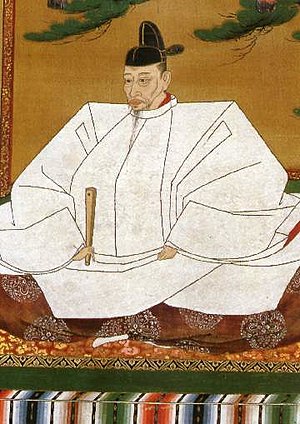 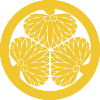 도쿠가와 이에야스
도요토미 히데요시
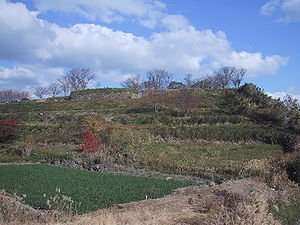 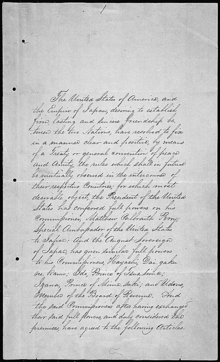 시마바라의 난
미일화친조약
일본의 사회
01
근세 시대 (에도시대 문화 - 예술)
가부키도 (병풍)
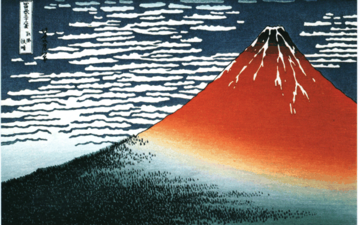 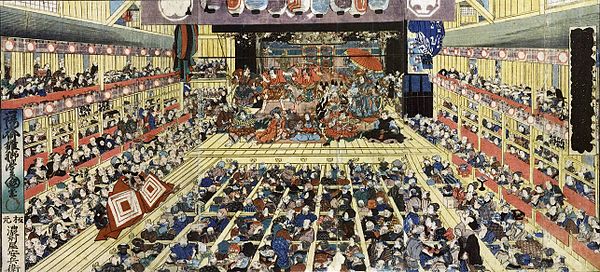 가부키공연
유키요에
일본의 사회
01
일본 시대적 상황 - ② 근대 시대 (메이지 시대)
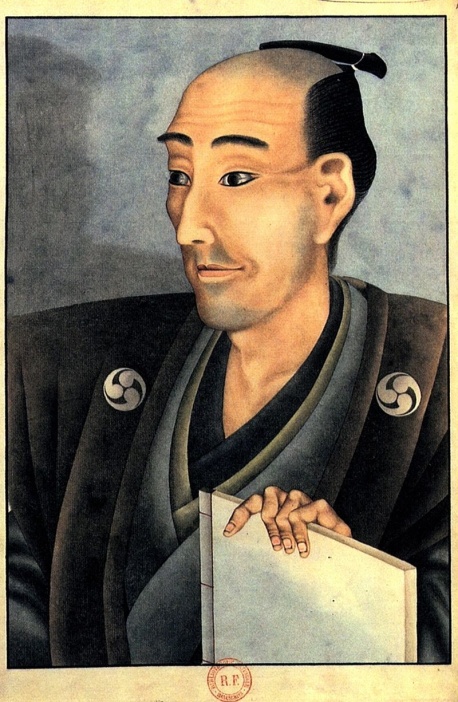 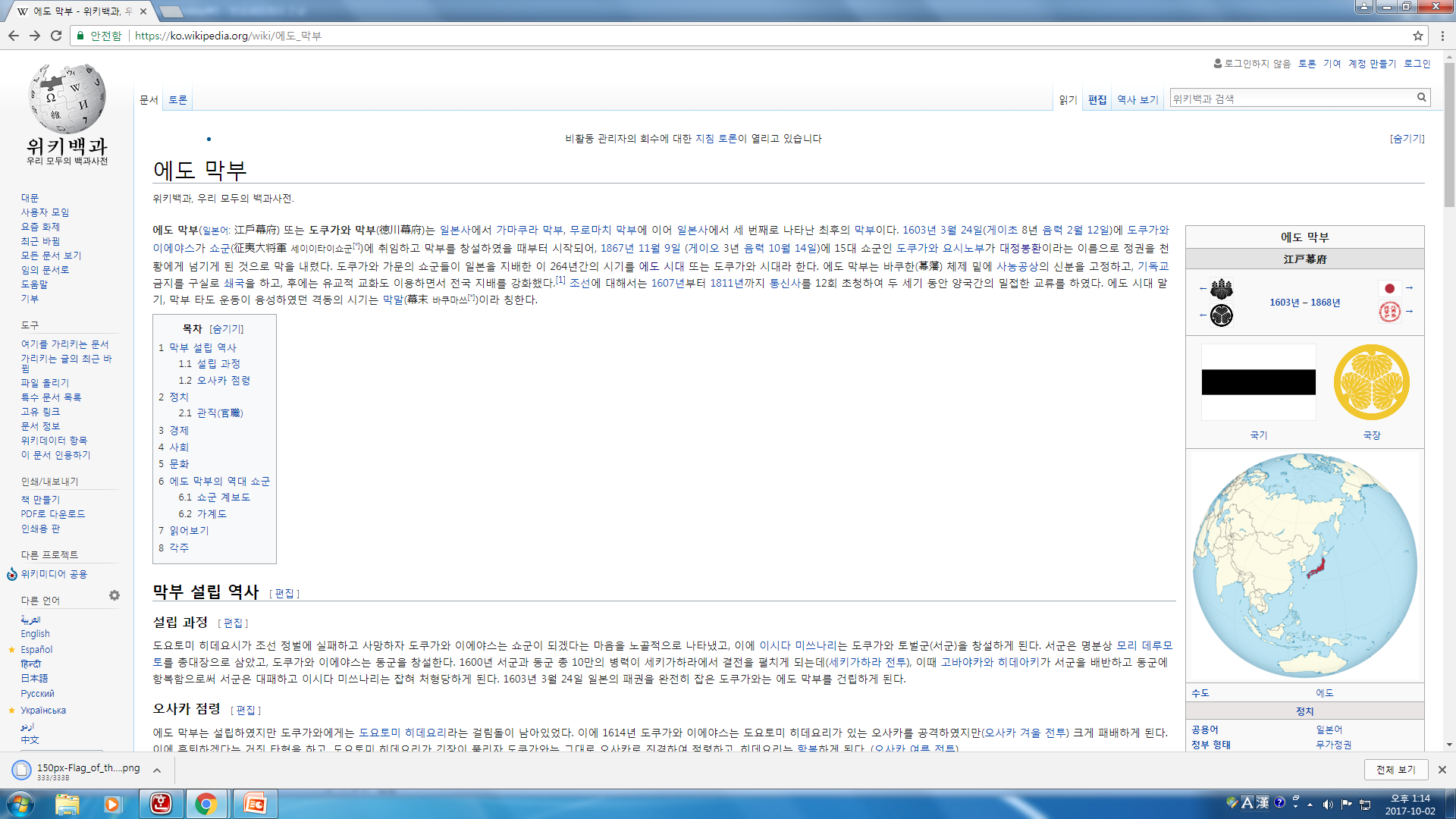 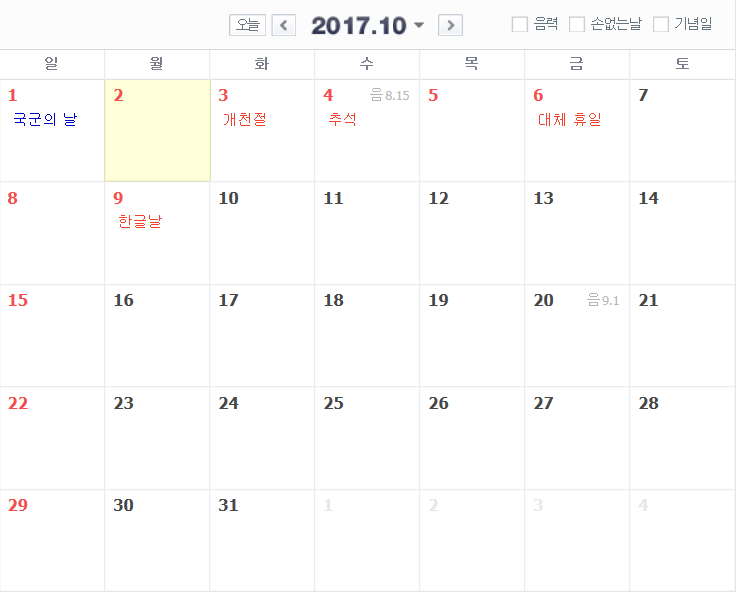 그레고리력 (현재 달력)
촘마게
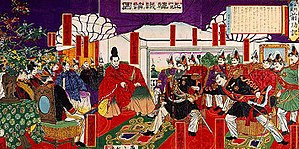 메이지 6년 정변=정한론 정변
01
일본의 사회
일본 시대적 상황 – ④ 현대 시대 (다이쇼 시대)
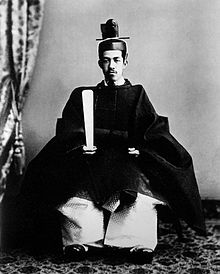 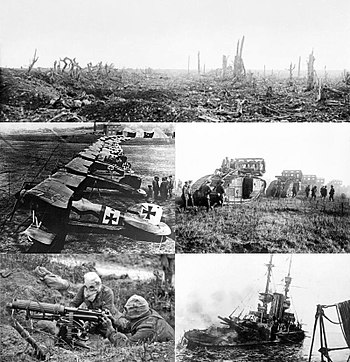 제 1차 세계대전
간토대지진
다이쇼천황
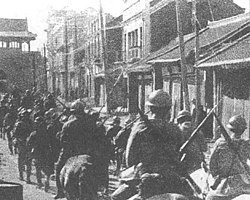 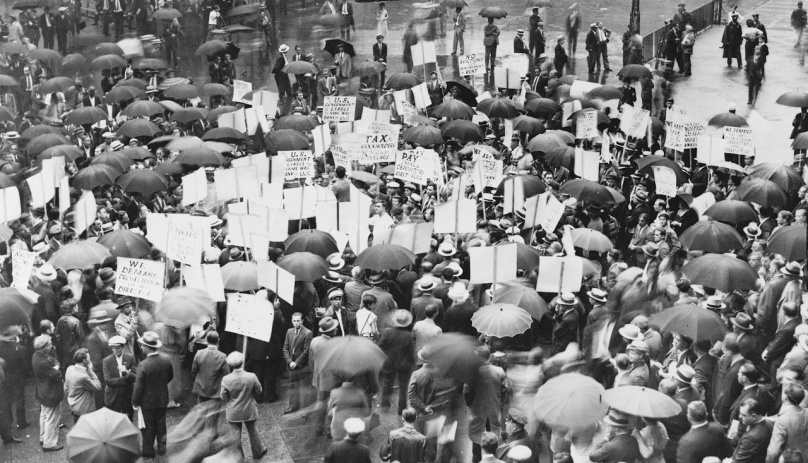 만주사변
세계 대공황
일본의 사회
01
일본 시대적 상황 - ⑤ 현대 시대 (쇼와 전전 시대)
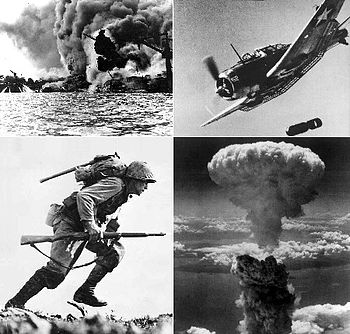 태평양전쟁
중일전쟁
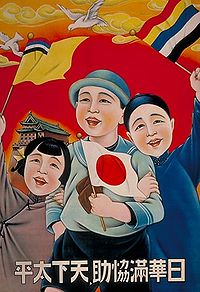 만주국 제작 포스터
일본, 한족, 만주족 우호관계 선전
일본의 사회
01
일본 시대적 상황 - ⑥ 현대 시대 (쇼와 전후 시대)
연합국군총사령관 총사령부 - 맥아더장군
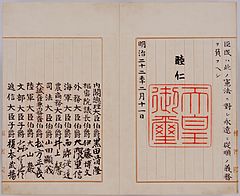 일본 제국 헌법 폐지
일본의 사회
01
일본 시대적 상황 - ⑦ 현재 시대 (헤이세이 시대)
버블경제
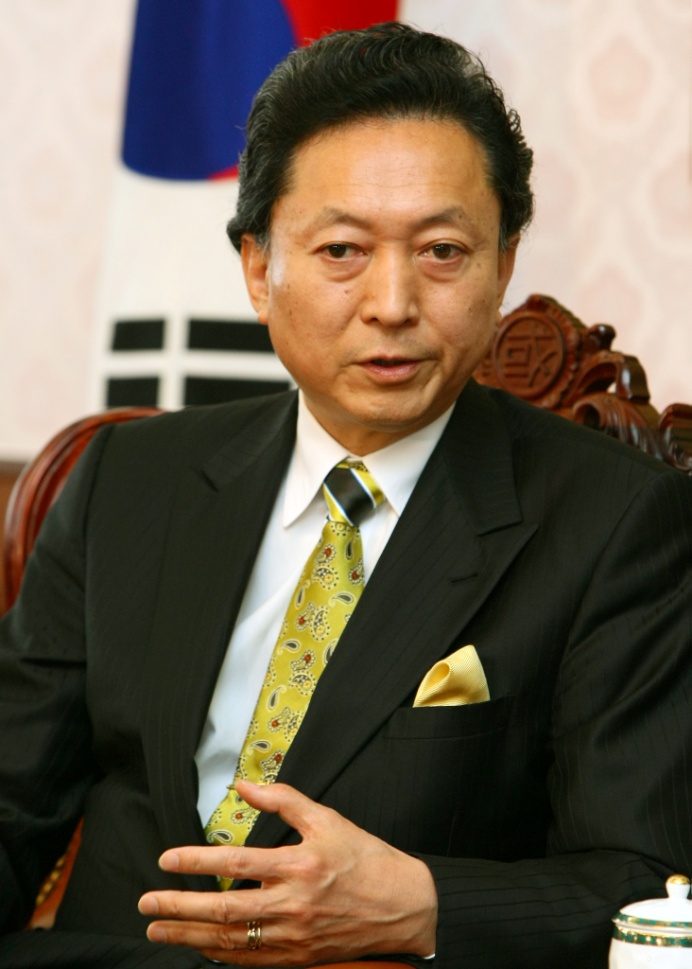 히토야마 유키오 내각 설립
일본의 사회
01
일본 시대적 상황 - ⑦ 현재 시대 (헤이세이 시대)
간 나오토 내각 설립
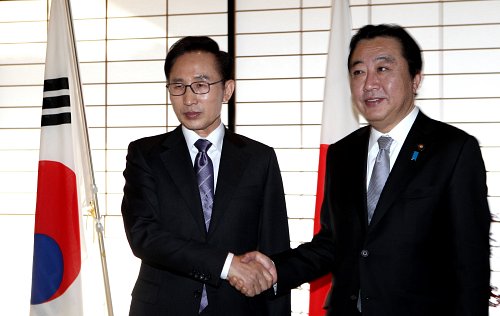 노다 내각 정권
일본의 사회
01
일본 시대적 상황 - ⑧ 현재 시대 (21세기)
일본 현재 수도 (도쿄)
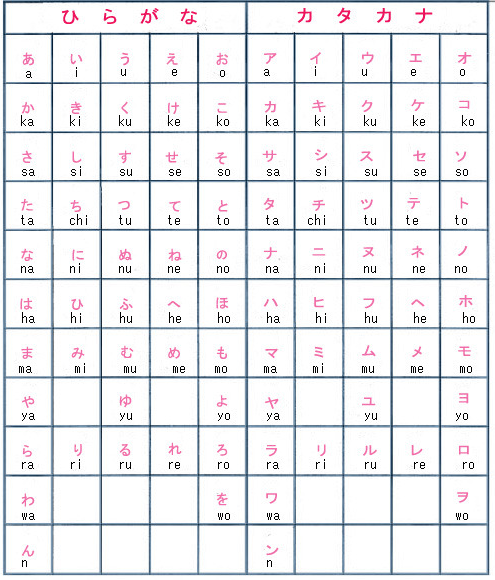 일본 언어 - 히라가나, 가타카나
일본의 사회
02
일본의 현재 사용 화폐
일본의 사회
03
일본 현재 고령화 시대
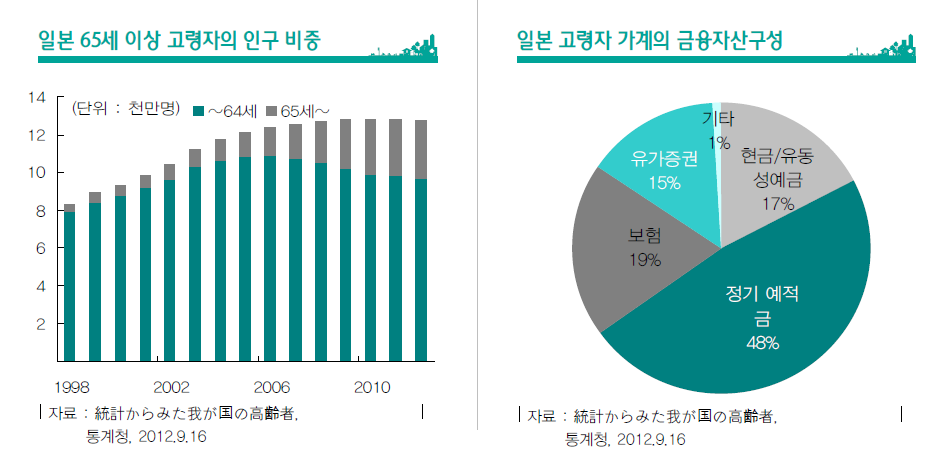 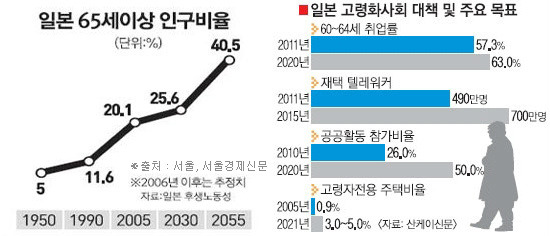 일본의 사회
일본 시대적 상황 -  현재 시대 (국가 기미가요)
https://www.youtube.com/watch?v=UyE4fHs9Nac&feature=youtu.be
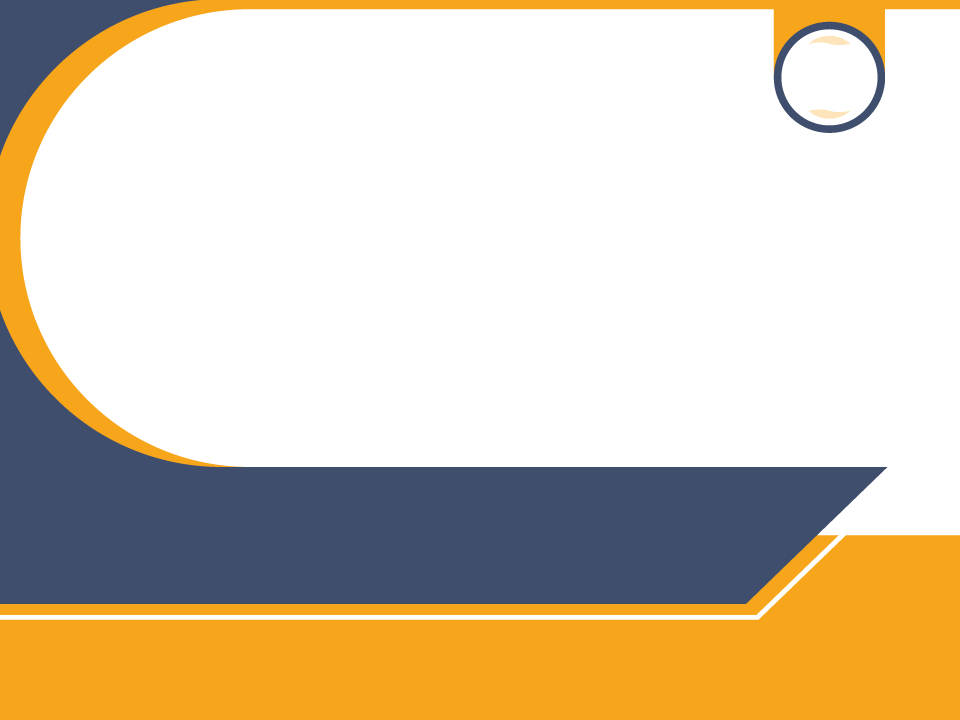 3조
일본의 사회
일본의 기업
일본의 사회
CONTENTS
01
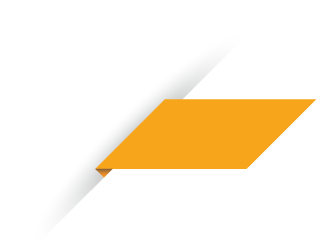 일본의 고용제도
01
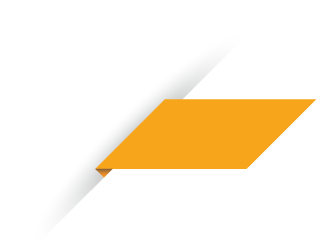 일본 기업(회사)인들의 고통
02
03
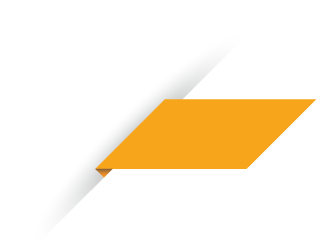 일본의 한국인 고용
03
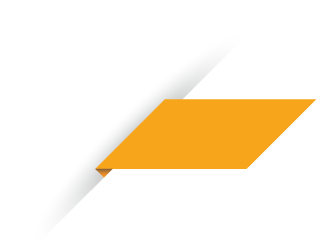 04
한국와서 인재 찾는 기업
일본의 사회
01
일본의 고용제도
일본의 사회
01
종신고용제
학교를 졸업하고 한 기업에 취직하여 
그 기업에서 정년까지 계속 고용되는 것
장기 고용관례
채용
해고
기업체의 성과의 원인
일본의 사회
01
연공서열제 / 의사결정방식
의사결정방식
능력이나 성과에 상관없이 근속연수, 연령에 따라 
급여 또는 지위 등에서 대우받는 제도
능력이 우수하더라도 앞사람을 제쳐 갈 수 없다.
품의제
의사 결정사항에 관련되는 명분의 책임자들의 합의를 얻어내는 것
의사결정방식
의사결정장 에 들어가기 전에 관계자들이 합의안을 만들어 놓고 회의장에서 승인하기만 하는 형식적인 절차를 치르는 의사방식
일본의 사회
02
일본 기업(직장)인들의 고통
상사의 명령에 절대 복종해야 한다
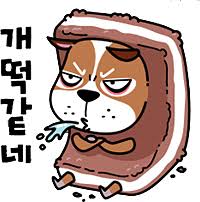 사축
회사에서 기르는 개
일본의 사회
03
일본인의 한국인 고용
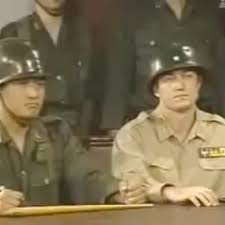 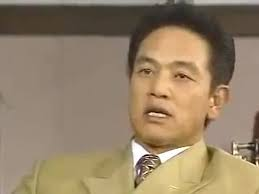 일본의 오랜 저출산
고령화의 여파
청년 부족
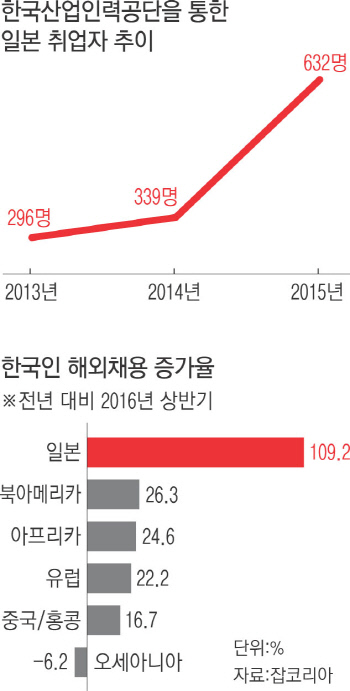 기업 : 2명을 원합니다
구직자 : 1명!
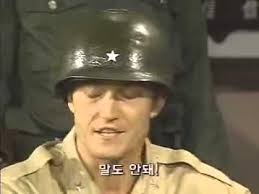 기업 : 해외에서 찾자!
일본의 사회
03
일본인의 한국인 고용
한국 구인공고
작년의 2배 증가
일본 청년 : 해외취업 기피
한국 청년 : 해외취업 적극적
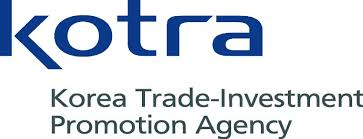 2013년 22개
대한무역투자진흥공사
2015년 96개
일본의 사회
04
한국와서 인재 찾는 일본 기업
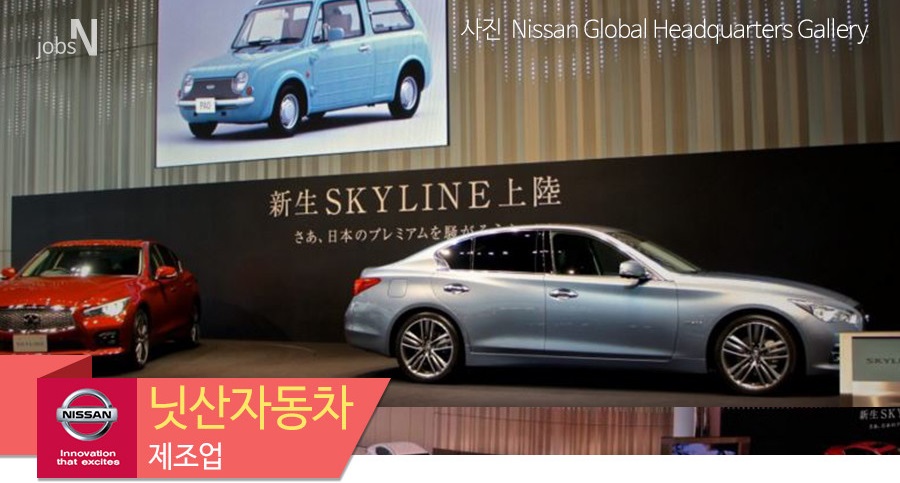 2015년 한국 주요대학 방문 – 면접회 진행
대졸 초봉 250만엔 
한화 약 2462만원
일본의 사회
04
한국와서 인재 찾는 일본 기업
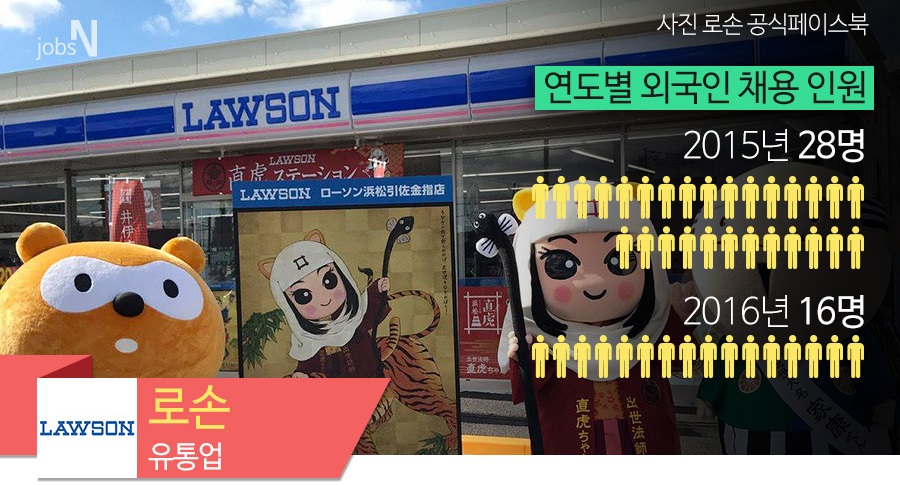 일본 대표 편의점업체 
대졸 신입사원 외국인 10 ~ 30% 고용
대졸 초봉 249만엔 
한화 약 2451만원
일본의 사회
04
한국와서 인재 찾는 일본 기업
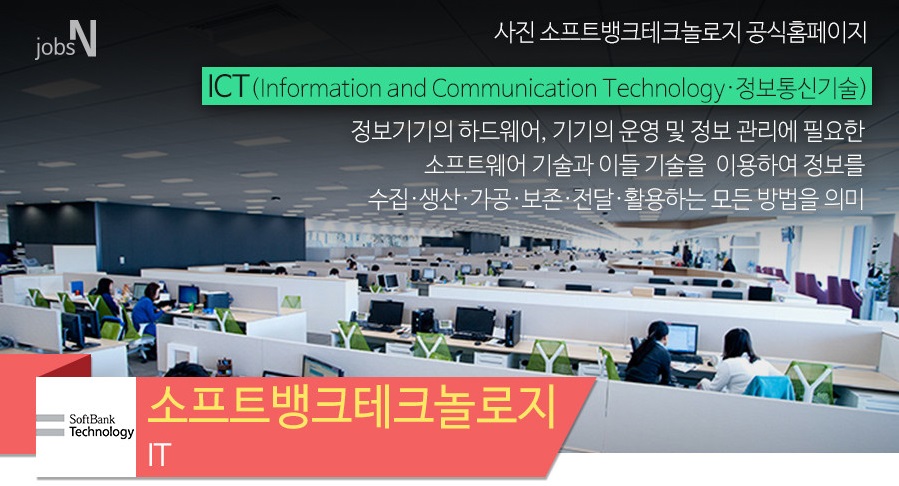 ITC서비스 사업 / 해외 IT인재 다수 재직 중
지난 4월 2018년 대졸 신입 채용 마감
대졸 초봉 270만엔 
한화 약 2739만원
일본의 사회
04
한국와서 인재 찾는 일본 기업
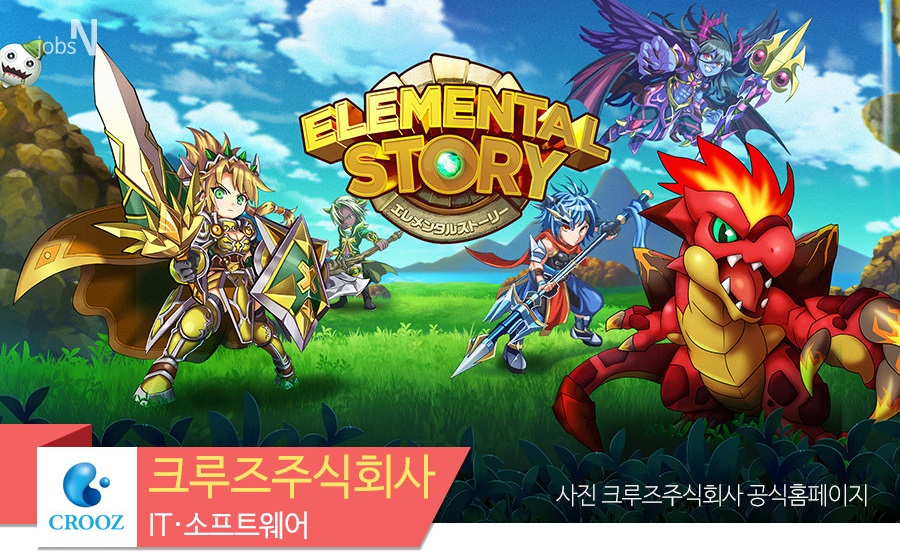 일본 대표 모바일 게임 업체
닛산 등 우량기업 제치고 가장 많은 지원자
대졸 초봉 300만엔 
한화 약 2956만원
일본의 사회
04
한국와서 인재 찾는 일본 기업
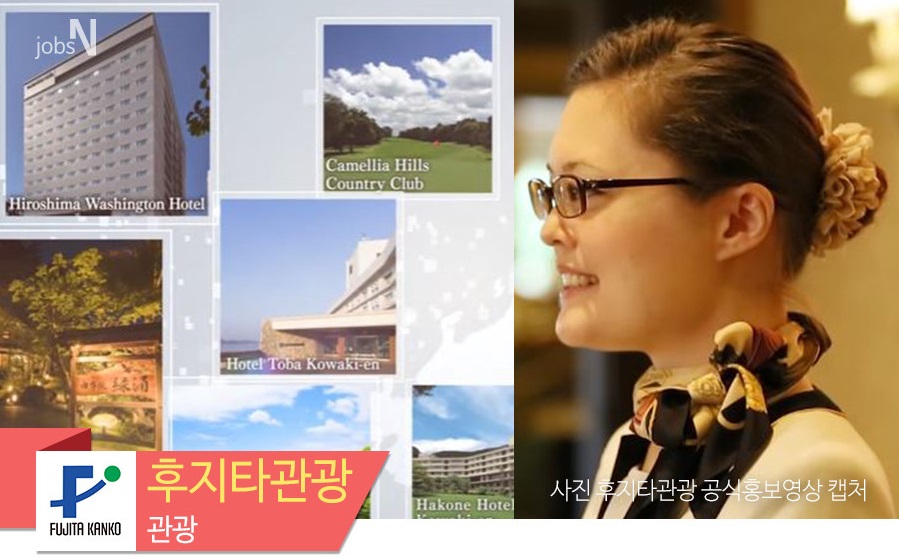 일본 전역 고급 호텔 26개, 숙박시설 60개 운영
2018년 서울 시내 호텔 개장 – 한국인 더욱 적극적 채용
대졸 초봉 232만엔 
한화 약 2286만원
일본의 사회
04
한국와서 인재 찾는 일본 기업
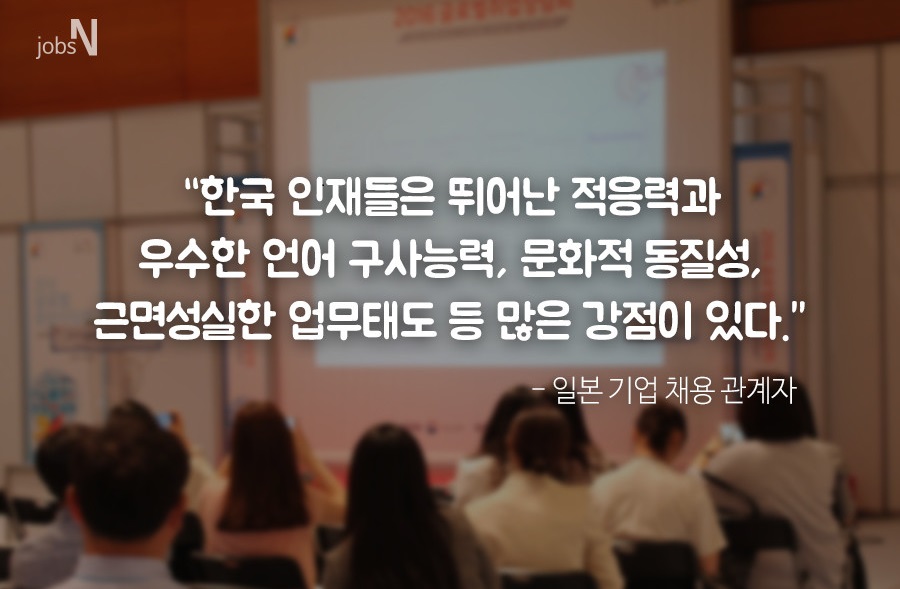 현재 일본 공식 채용 홈페이지에서 2018년 신입사원 모집 중
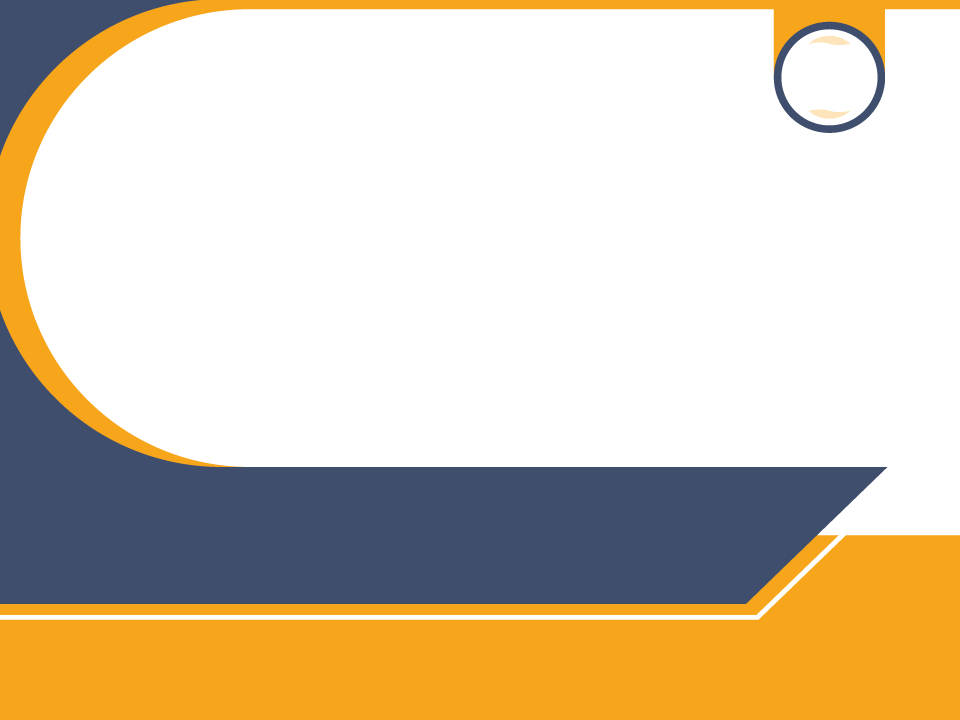 3조
일본의 사회
일본의 가정
일본의 사회
CONTENTS
01
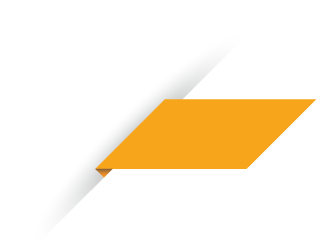 가정
01
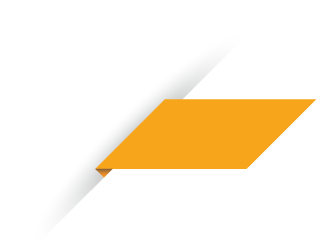 결혼
02
03
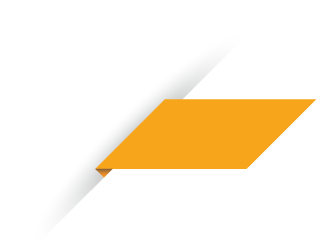 03
자녀
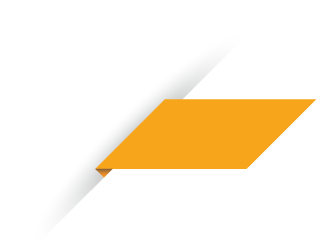 04
이혼율, 사회문제
일본의 사회
01
가정
의식주 활동을 공유 하는 생활공동체


인간이 태어나서 처음 맞닥뜨리는 사회집단


마음의 ‘안식처’


 공동생활이 이루어지는물리적 ‘공간’
일본의 사회
01
가정 구성
근대적
호적제
이에(家)
자녀 수
대부분 한 자녀 아니면 두 자녀
현대일본
혼자 사는 노인 증가(핵가족)
일본의 사회
01
여성 지위
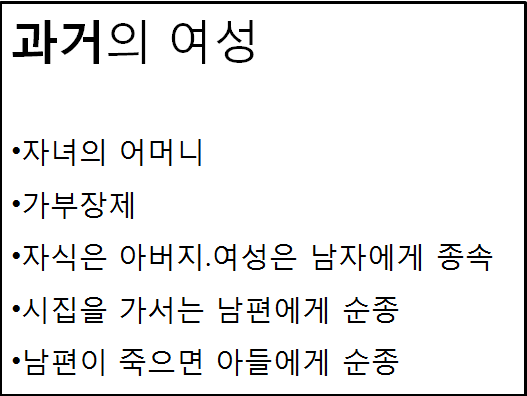 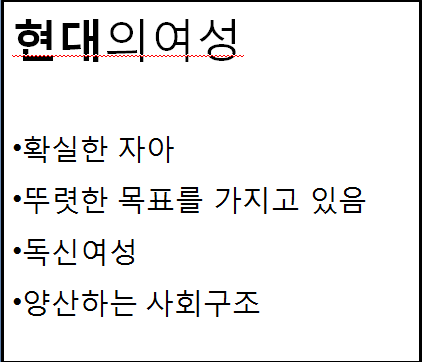 일본의 사회
01
가정 내 폭력
가정 내 폭력이란?

자녀가 부모나 그 가족에 대해 지속적으로 폭력을 휘두르는 행위
보통 15~16세의 사춘기 소년이 많음
모욕적인 욕, 폭력,자신감 상실로 야기된 자기통제 
원인 

출생률 저하에 따른 가정 내에서 모성과잉과 부성결여
일본의 사회
01
일본인 성명
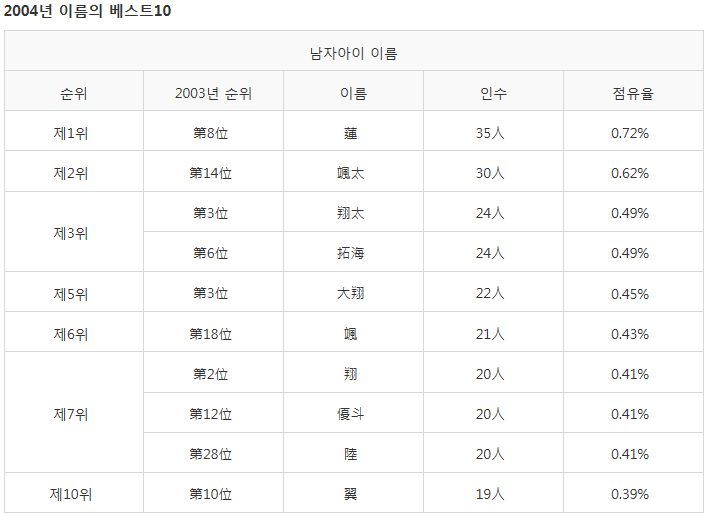 성(姓)에서의
1위는 사토(佐藤)
2위는 스즈키(鈴木)
3위는 다카하시(高橋)남자 이름에서는
1위가 히로시(ヒロシ)
2위가 도시오(トシオ)
3위가 요시오(ヨシオ)

여자 이름에서는
1위가 요시코(ヨシコ)
2위가 케이코(ケイコ)
3위가 가즈코(カズコ)
일본의 사회
02
결혼
맞선인가
연애인가
대부분 87%가 연애 결혼

나머지 13%는 중매 결혼
일본의 사회
02
결혼
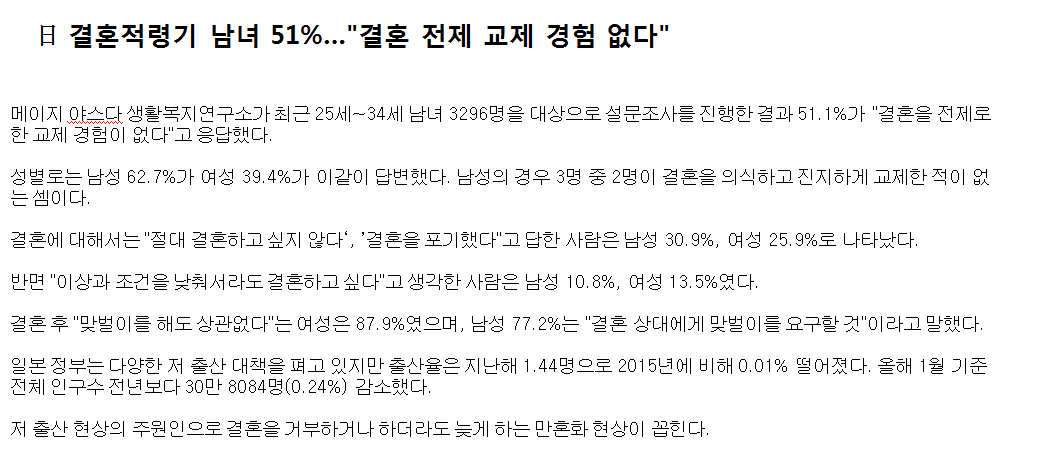 일본의 사회
02
청첩장
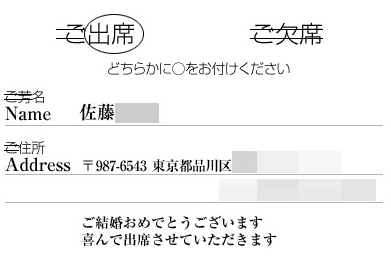 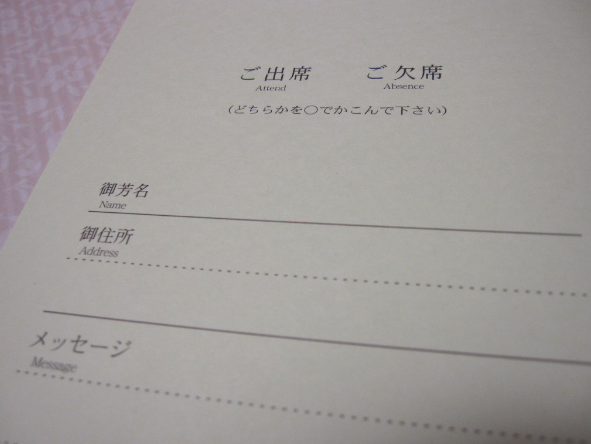 출석의 경우
일본의 사회
03
자녀
시쯔케 (しつけ) 를 아시나요?
외가에서 자녀 출산
시쯔케 (しつけ)
메이와쿠
일본의 사회
03
이혼율
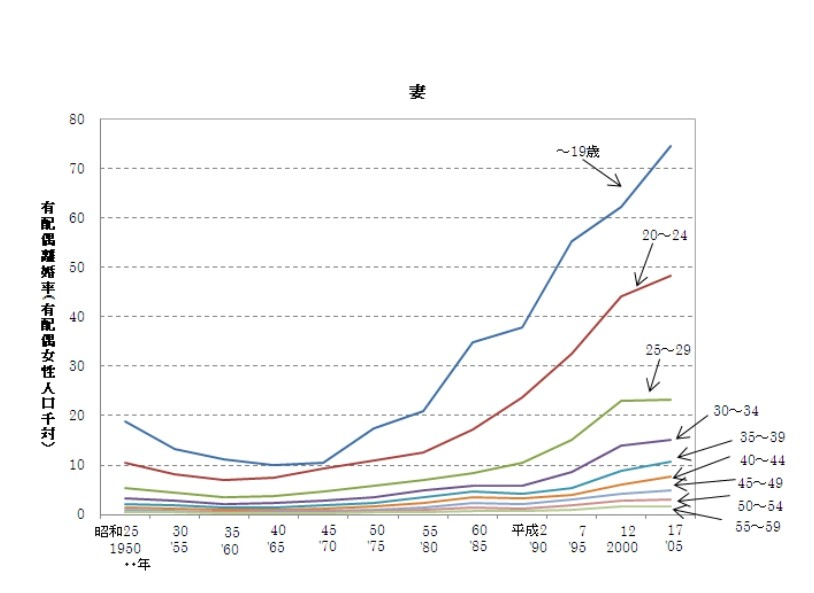 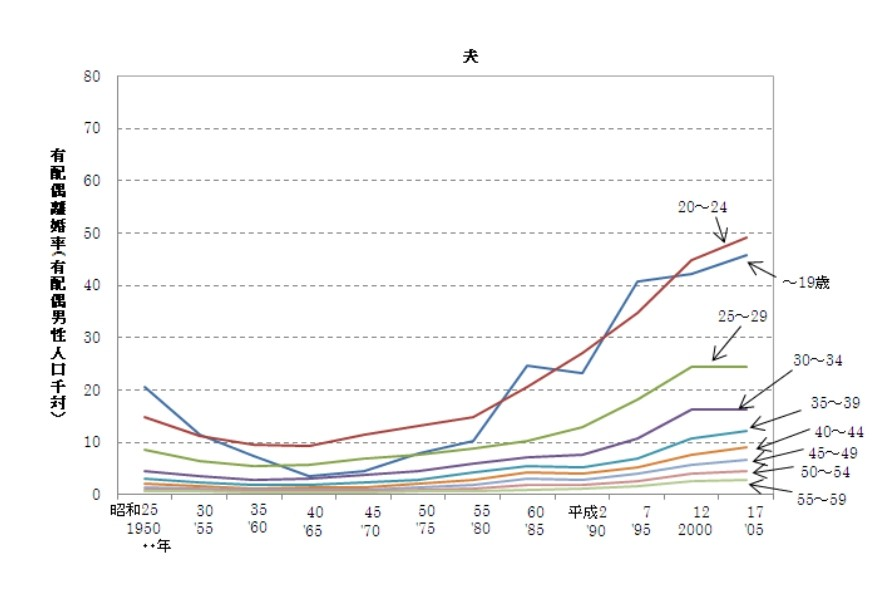 일본의 사회
03
사회 문제
문제점
노인문제,농촌노동력문제,고령화 문제,주택문제
원인
고도성장으로 인한 도시화, 저 출산
일본의 사회
동영상
전통결혼식
https://youtu.be/g5tLy-1CFkA
일본 가족형태, 사회문제
https://www.youtube.com/watch?v=KJLqnYcGhaY
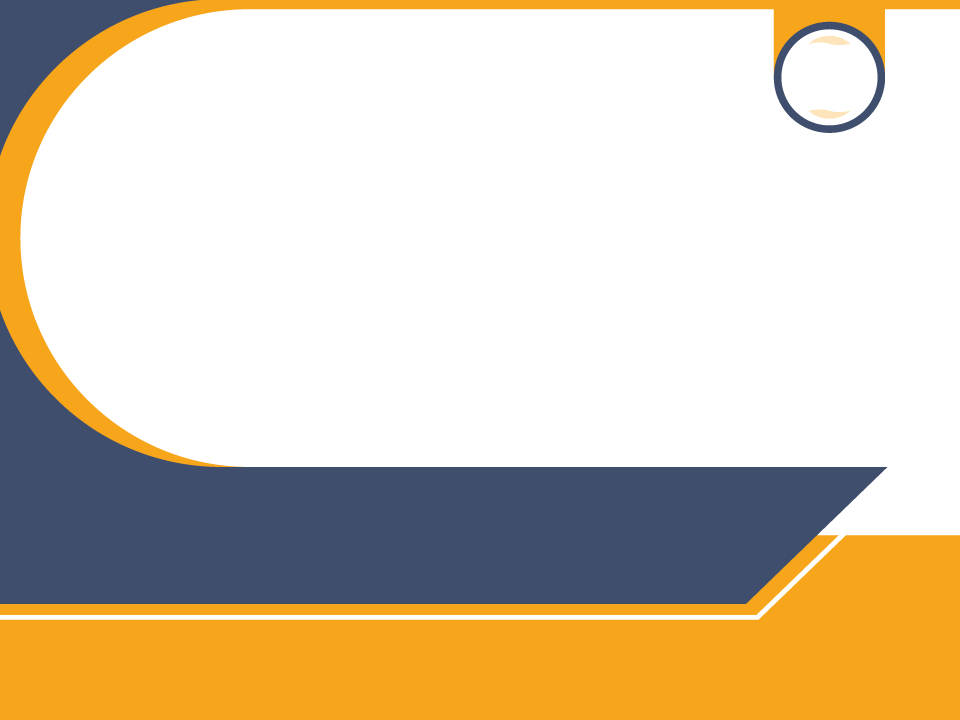 3조
일본의 사회
일본 학교의 특성
일본의 사회
CONTENTS
01
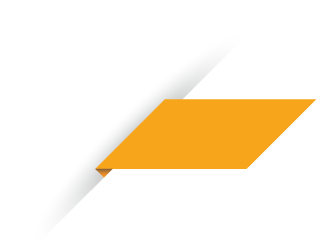 학교의 특성
01
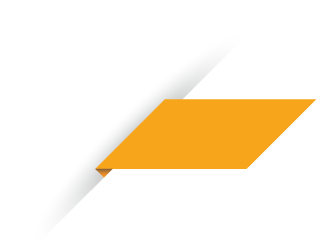 03
입시 제도
02
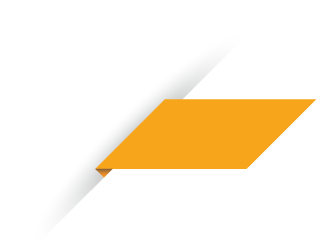 03
학교 사회의 특성
일본의 사회
01
학교의 종류
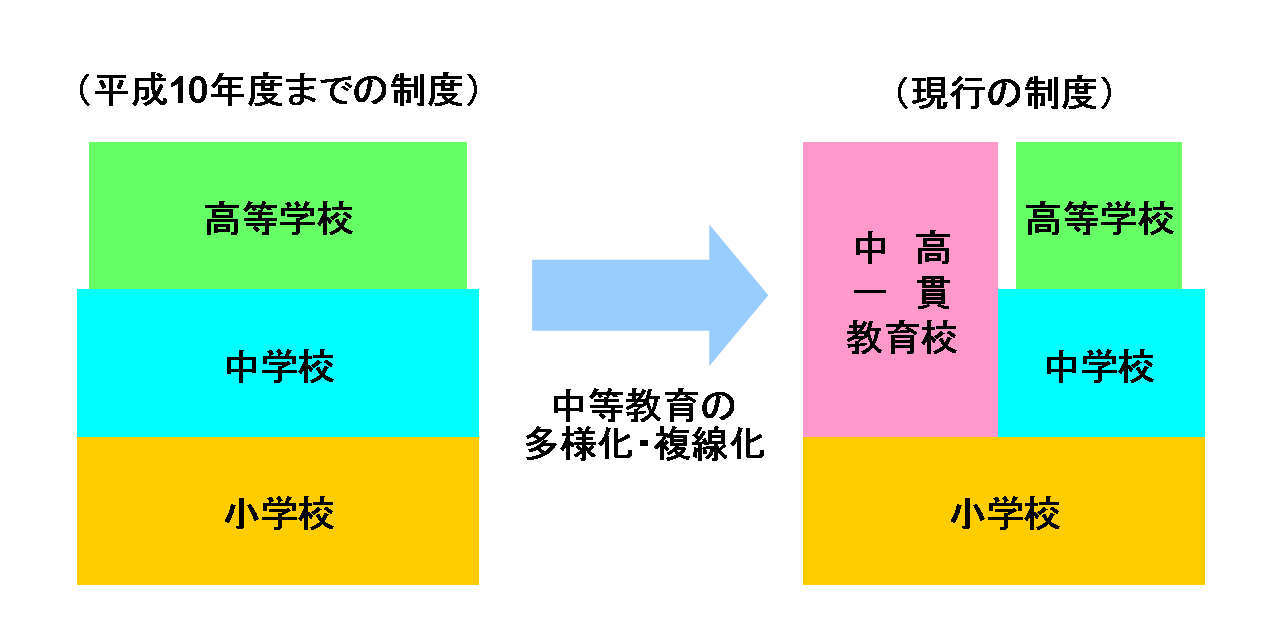 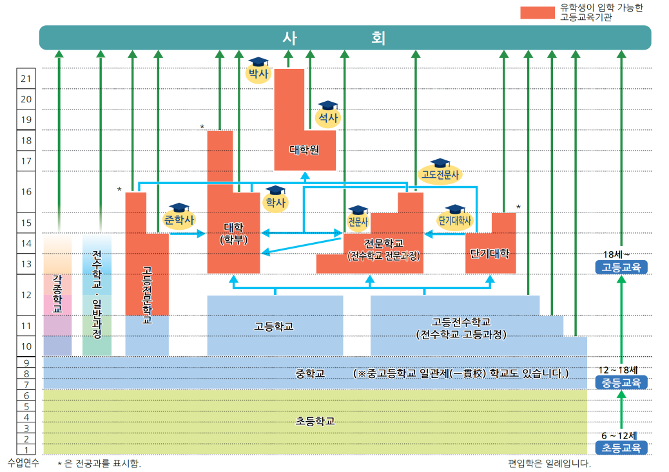 중고일관학교
커리큘럼
일본의 사회
01
학교의 종류
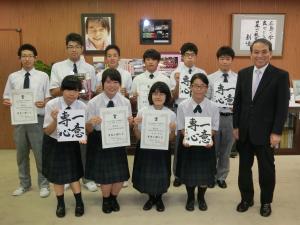 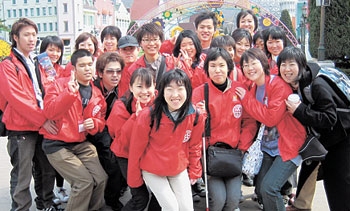 농아학교
이와테 현 맹인학교
일본의 사회
01
학기제
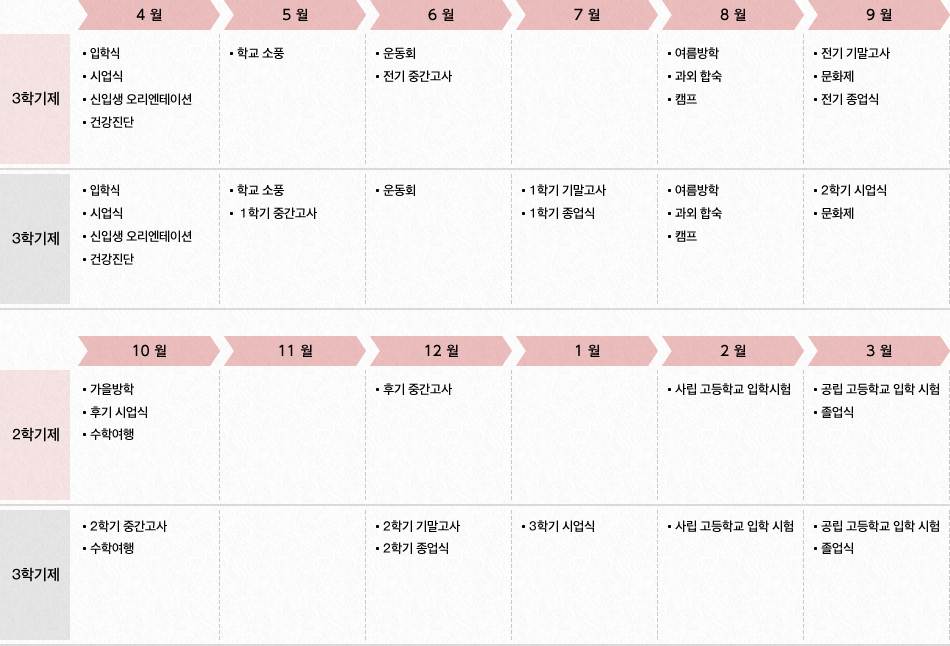 일본의 사회
01
수업
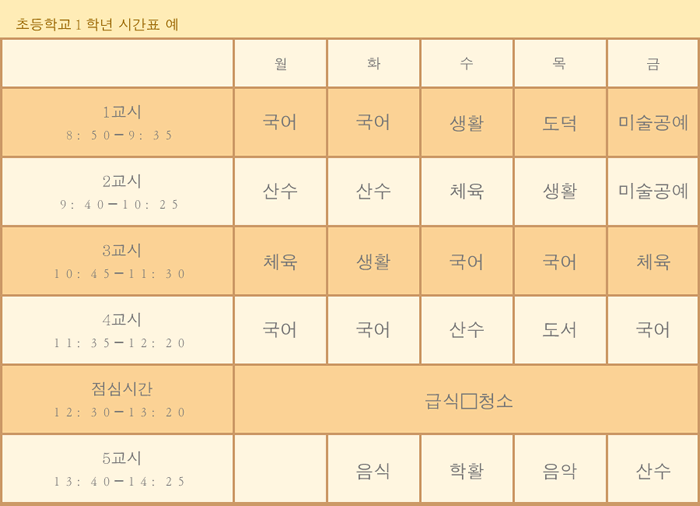 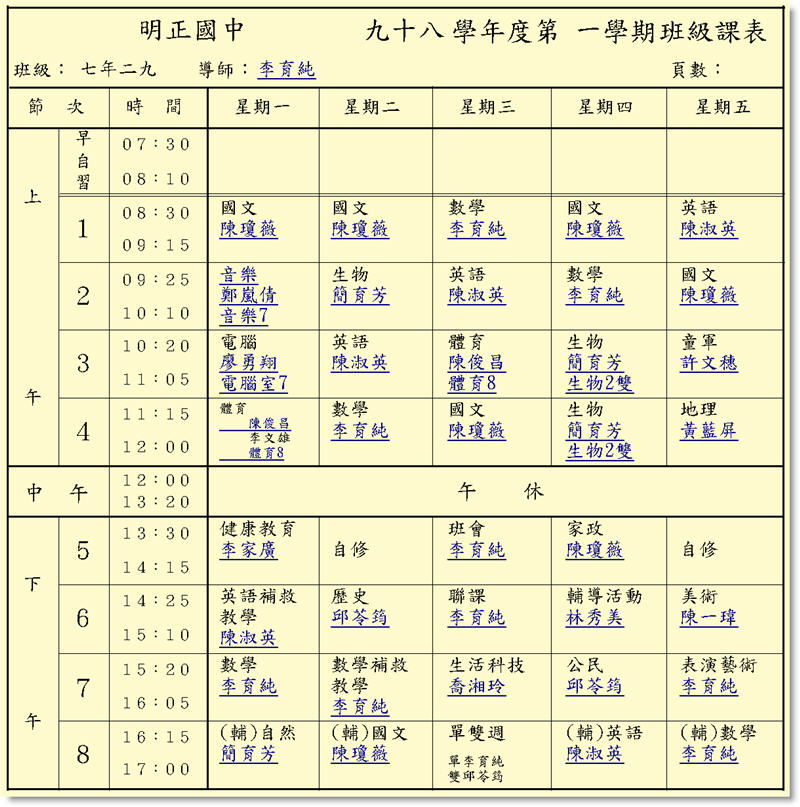 초등학교
중학교
일본의 사회
01
교과목
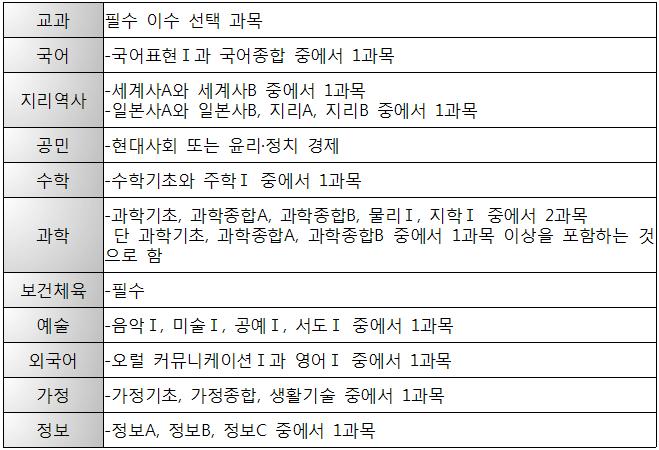 고등학교 필수 교과목
일본의 사회
01
학교 복장
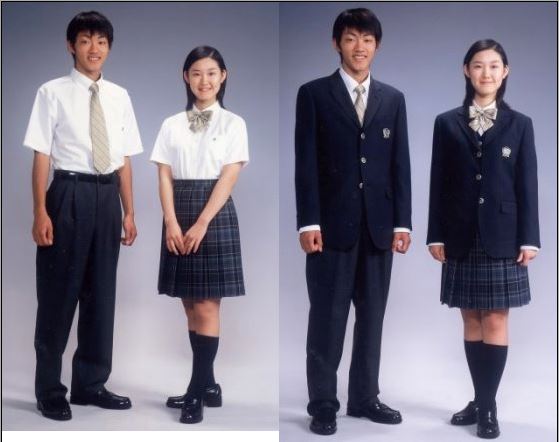 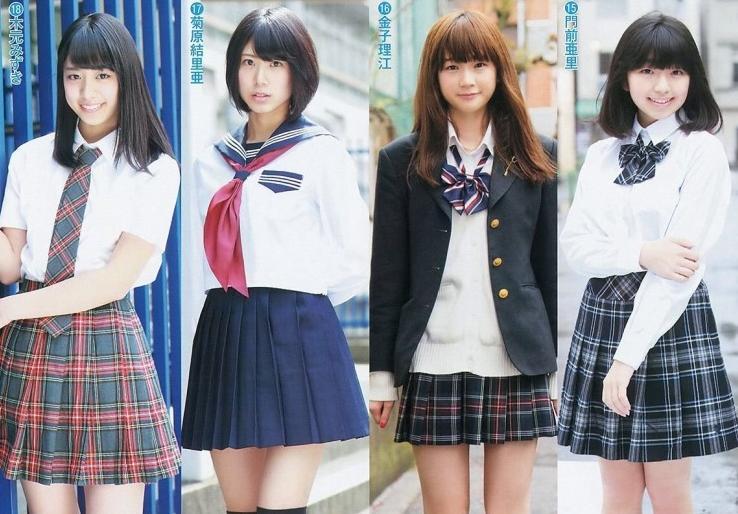 하복·동복
주름치마
일본의 사회
01
부활동
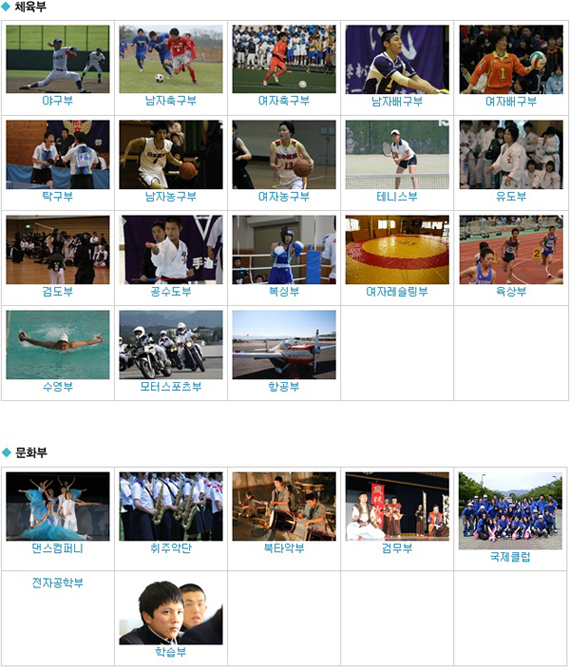 공부가
전부는 
아니야
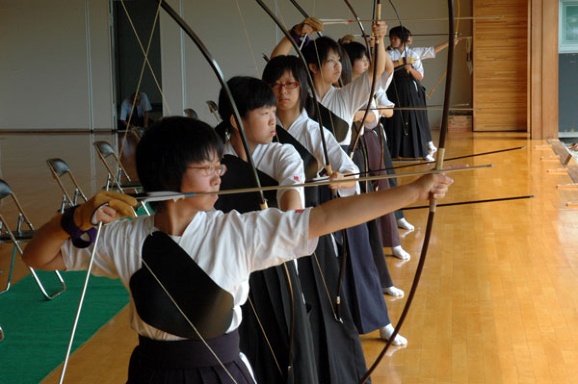 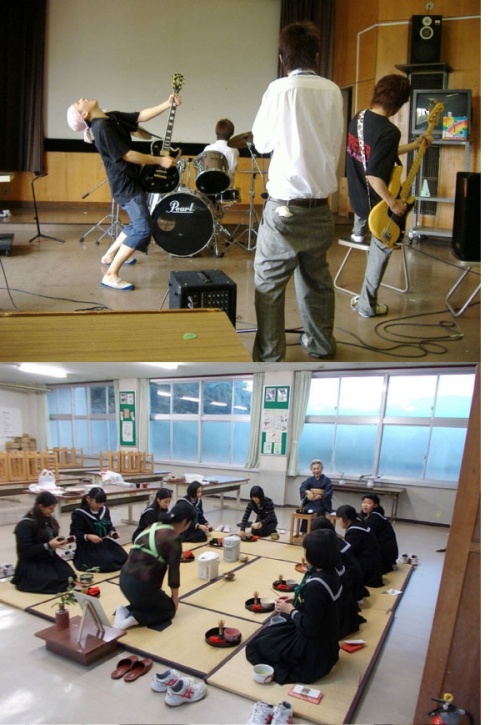 활동의
다양성
일본의 사회
02
입시 제도
내 점수에 맞는 
대학은?
더 넓은 
사회로 
향하는 문
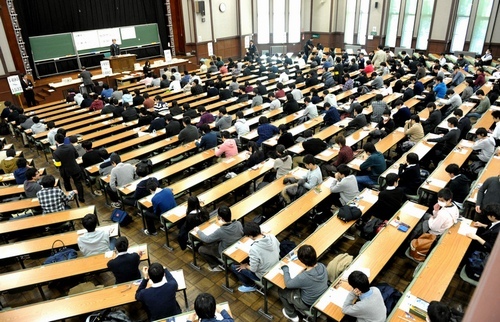 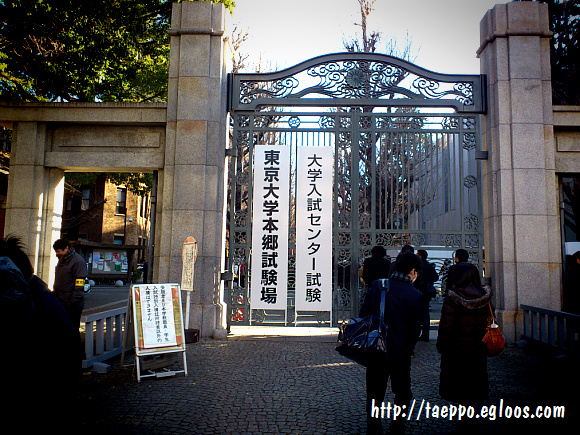 센터시험
일본의 사회
03
경쟁과 서열화
내 학벌이 곧 
내 신분이다.
수험
지옥
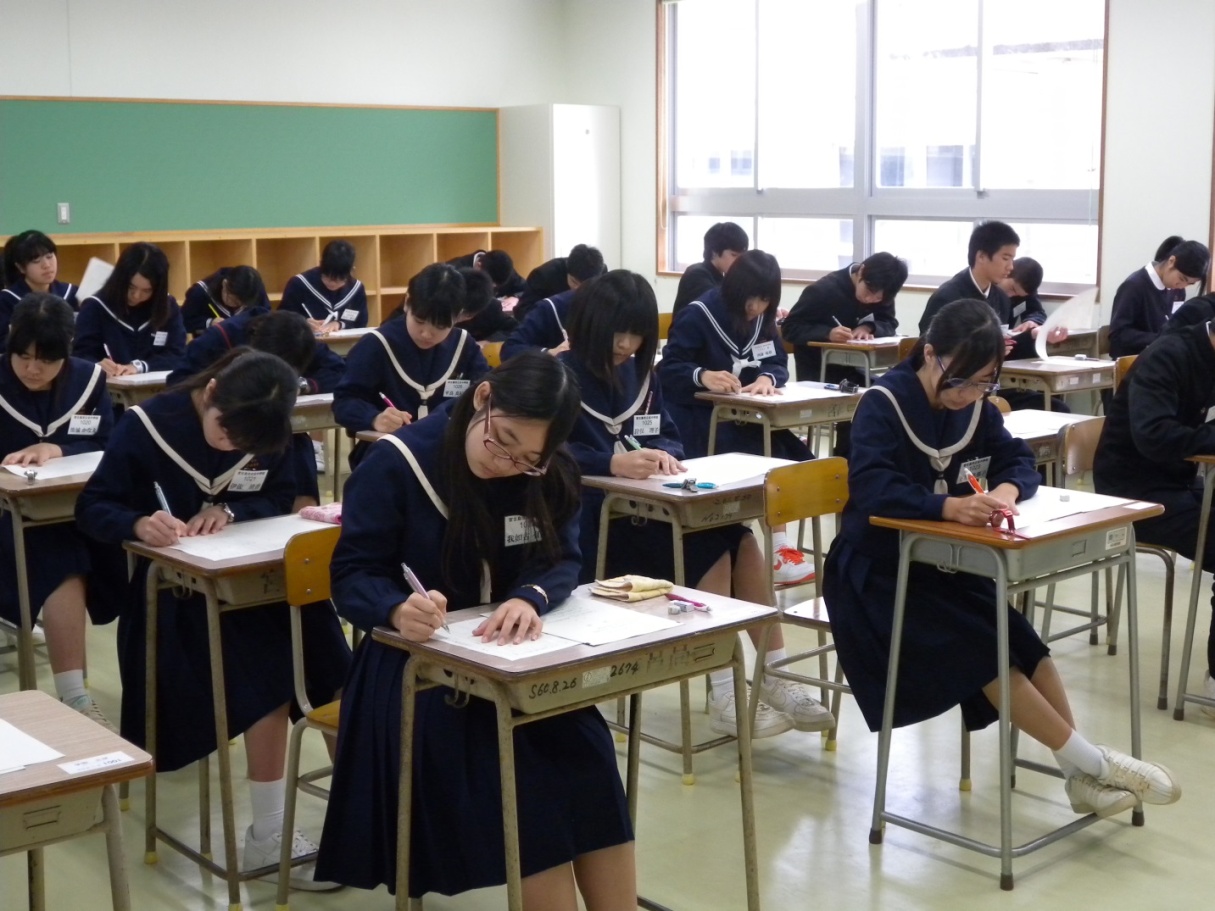 일본의 사회
03
교육의 증가
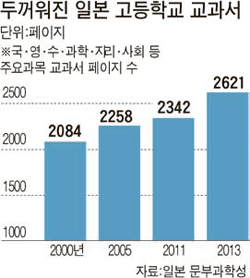 인성 
중시
난이도
페이지수
학벌 
중시
일본의 사회
03
야간 학교
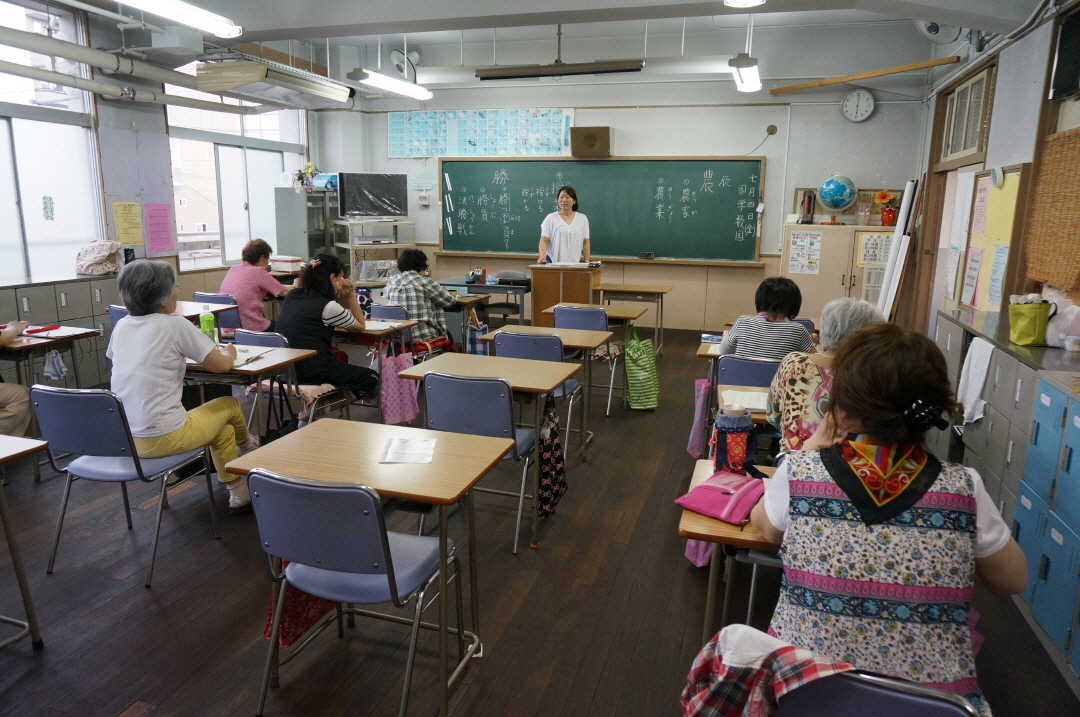 다양성
오사카 텐노지 야간 중학교
일본의 사회
03
학교와 사회
학교도 
하나의
커다란 
조직 사회
국가
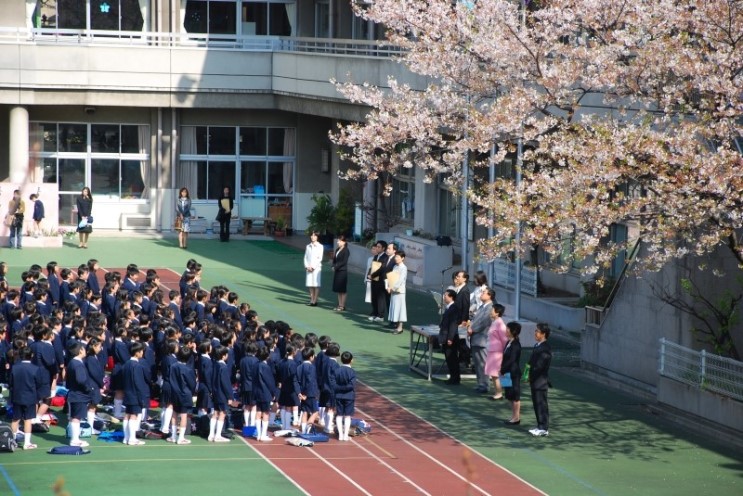 교육위원회
학교
일본의 사회
03
이지매(왕따) 현상
학교에서도 
사회문제가 
발생한다.
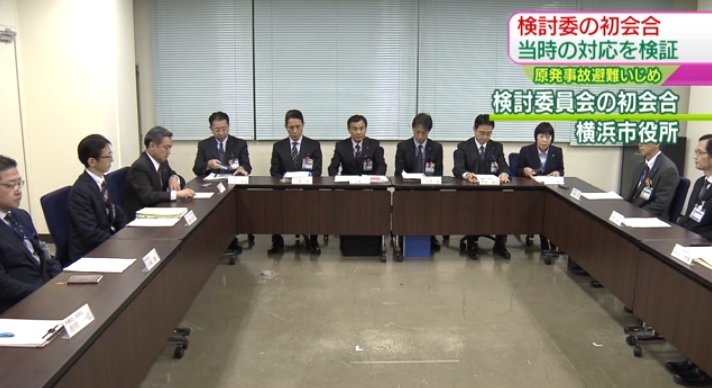 후쿠시마 '원전 왕따'
일본의 사회
링크
일본 고등학교 체육대회
https://www.youtube.com/watch?v=xv1kDzwE_Mc
일본 학교 생활
https://www.youtube.com/watch?v=_jX2BWsKE0Y
일본 학교 축제(문화제)
https://www.youtube.com/watch?v=GWwJYcXDHXY